Warehouse Profiling
Chapter 2
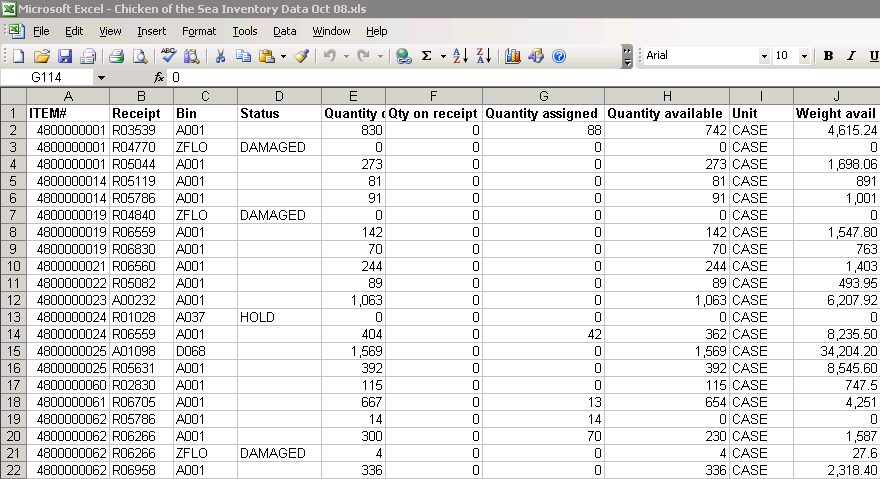 Activity Profiling
Systematic analysis of item and order activity
Used to quickly identify root causes of material and information flow problems
Pinpoint major opportunities for process improvements
Provide an objective basis for project-team decision making.
Profiling Motivations and Minefields
Profiling Pays
Drown in a shallow lake – “on average”
Data stimulates creative thinking
A picture is worth 1,000 words
Paralysis by analysis
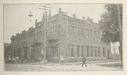 Key Profiling Facts
What is the business? Who are the customers? What are the service requirements? What special handling is required?
The area of the warehouse and types of storage, material handling equipment
Average number of SKUs in the warehouse
Average number of pick-lines shipped per day
Average number of units per pick-line
Average number of customer orders shipped in a day
Number of order-pickers and how many shifts devoted to pallet movement, to case-picking, and to broken case picking
Average number of shipments received in a day
Average rate of introduction of new SKUs
Seasonalities
Useful sku information to gather
Useful information to gather about each sku
A Unique ID
A brief text description
Which product family the skuis assigned to
Addresses of storage locations within the warehouse
For each location the skuis stored:
Scale of the storage unit (i.e. pallet or case)
Dimensions of the storage unit
Scale of the selling unit (i.e. cases or pieces)
Number of selling units per storage unit
Date introduced
Maximum inventory levels by month or week
SKU Data
It is important to understand the different types of storage units and selling units within a warehouse.
Example:
“Case” is often referred to by other names such as “carton” or “box”. Depending on its use, it can have substantially different meanings for a warehouse.

A vendor may ship a case that contains several inner packs each of which contains several boxes, each of which contains pieces.

Take a ballpoint pen …
The manufacturer may supply the product 12 pieces to a box, 12 boxes to an inner pack (stored in a thin carton container), and 4 inner packs to a case for a grand total of 576 pens in the vendor’s case or shipping unit.

Thus, understanding how the packing data is stored within the database is critical to successful warehouse operations. If the customer is required to purchase boxes, the selling unit may be listed as “12” or “box”. Now suppose the database records a customer purchase of 12 which appears on the order-picker’s ticket. Knowing if 12 means each or boxes is critical to picking the correct quantity and providing an accurate customer order.
Warehouse Design Considerations
General considerations
Quantity and character of goods must be known—product profiling
Know the purpose to be served
Storage
Distribution
Cross-docking
Warehouse Design Considerations
Trade-offs
Fixed versus variable slot locations for merchandise
Build out (horizontal) versus build up (vertical)
Order-picking versus stock-replenishing functions
Two-dock versus single-dock layout
Conventional, narrow, or very narrow aisles
Paperless warehousing vs. traditional paper-oriented warehousing operations
Other space needs
Public Warehouses
Public warehouses 
Serve all legitimate users
Require no capital investment on the user’s part
Allows users to rent space as needed
Can be rented on a month-to-month basis
Offers more locational flexibility
May provide specialized services

Potential drawback of public warehouses
Lack of control by the user

Warehousing labor safety practices monitored by Occupational Safety and Health Administration (OSHA)
Private Warehouses
Private warehousing 
is owned or occupied on a long-term lease
Offers control to owner
Assumes both sufficient demand volume and stability so that warehouse remains full

Potential drawbacks of private warehouses include:
High fixed cost
Necessity of having high and steady demand volumes
May reduce an organization’s flexibility
Warehouse Design Issues and related Profiles
Customer Order Profiling
Warehouse in a warehouse
Customer order profile
Order mix distributions
Lines per order distribution
Cube per order distribution
Lines and cube per order distribution
Order Mix Distributions
Family Mix Distribution
Handling Unit Mix Distributions
Full/partial pallet mix
Full/broken case mix
Order Increment distributions
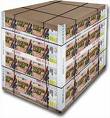 Family Mix Distribution
Full/Partial Pallet Mix
Full/Broken Case Mix
Pallet Order Increment
Line Per Order Distribution
Full Case
Broken Case
Overall
70%

60%

50%

40%

30%

20%

10%
Backorders
Emergency Orders
Fast Pick-pack
1	            2                	3-5	     6-9	       10+
Lines and Cube per Order Distribution
Item Activity Profiling
Popularity Distribution
Cube-movement / volume distribution
Popularity – volume distribution
Order completion distribution
Demand correlation distribution
Demand variability distribution
Used to slot the warehouse, to decide the storage mode, how much space, and where to locate
Popularity Distribution
Close to the door, close to the floor
Popularity Cube Movement
Cube       Movement
Flow Rack
Bin Shelving
Carousels
Storage Drawers
Popularity
Item Family Inventory
Item-family inventory distribution
Handling unit inventory distribution
Inventory Profile
Item-family inventory distribution
Handling unit inventory distribution
Calendar – Clock Profile
Seasonality Distribution
Daily Activity Distribution
Seasonality Distribution
Seasonality Distribution
Daily Activity Distribution
Other Profiles
Activity relationship Profile
Investment Profile
Wage rate
Cost of space
Cost of capital
Required ROI
Work days per year 
Planning horizon
Warehouse Design Issues and related Profiles
Preparing a Profile
Suggestions for getting started
Prepare the data: Organize it. Perform consistency checks. Identify missing or inconsistent data and develop a plan for handling them (Fix? Ignore?). 
Profiling warehouse activity in the zones of interest to us: What are the most popular skus? What are the most popular vendors? How much space is devoted to each sku and to each vendor? What is the distribution of lines-per-order in Zones B and C? How many picks come from each zone? How many picks come from reserve locations and how many from active pick locations? Which sku's have reserve locations and in what zone? 
Prepare a visualization of which aisles are most visited. For more detail, prepare a visualization of which sections of shelf are most visited. Here is version 0.1 of a tool to generate such a visualization. (Note: It would be helpful and not hard for you to adapt this tool, make it more general, and provide more adequate documentation. Making this tool more generally useful could be a significant contribution even though it does not directly address the client's issues.) 
Has SPR chosen the correct skus to store in the fast-pick area and the correct amounts? Use a spreadsheet to check this via the fluid model. 
If a fast-pick area seems a promising idea, use commercial software to slot it and the reserve area. 
Finally, do not work only on slotting. This is a complicated issue at SPR. (It might be valid to conclude that a fast-pick area offers them too little benefit for the complexity of design and maintenance.) Do not lose sight of the big issue: How can pick-rates be increased?